VVV ReunionJuly 18,19, 20, 2019Topeka, Kansas
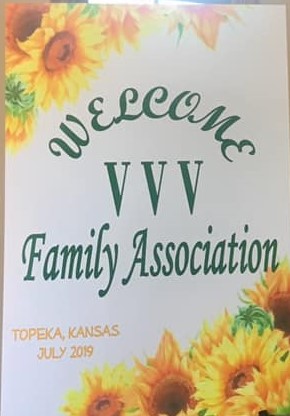 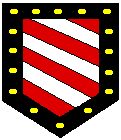 State of Kansas flag.
Michael and Brenda McNary residence.  Location of the Thursday night gathering.
The welcome dinner was held at the home of Brenda and Michael McNary
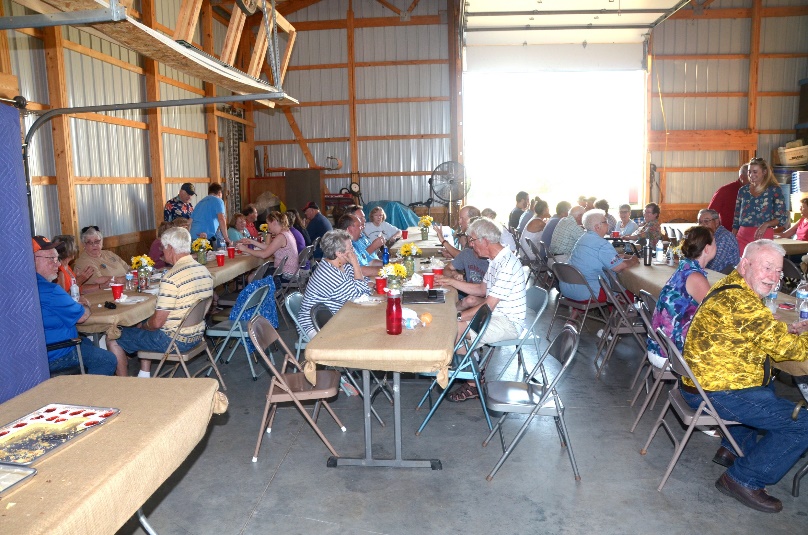 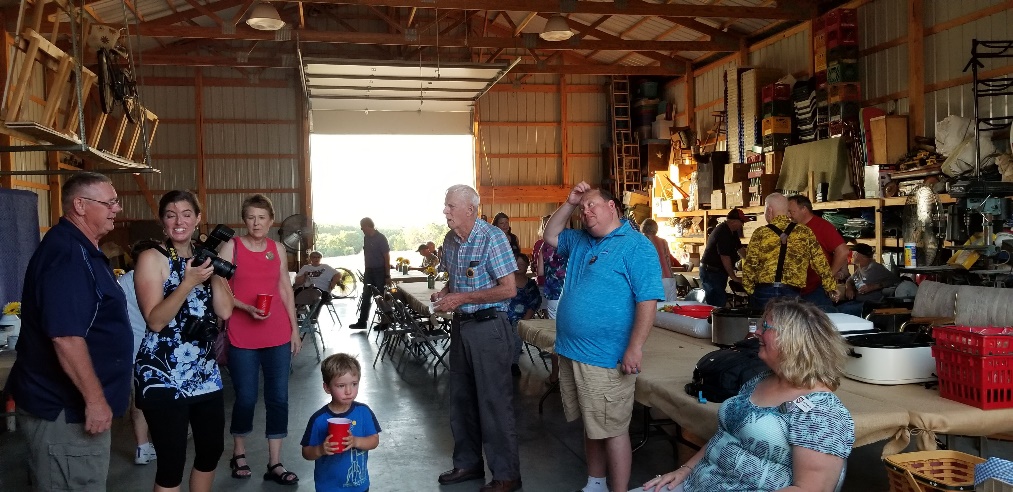 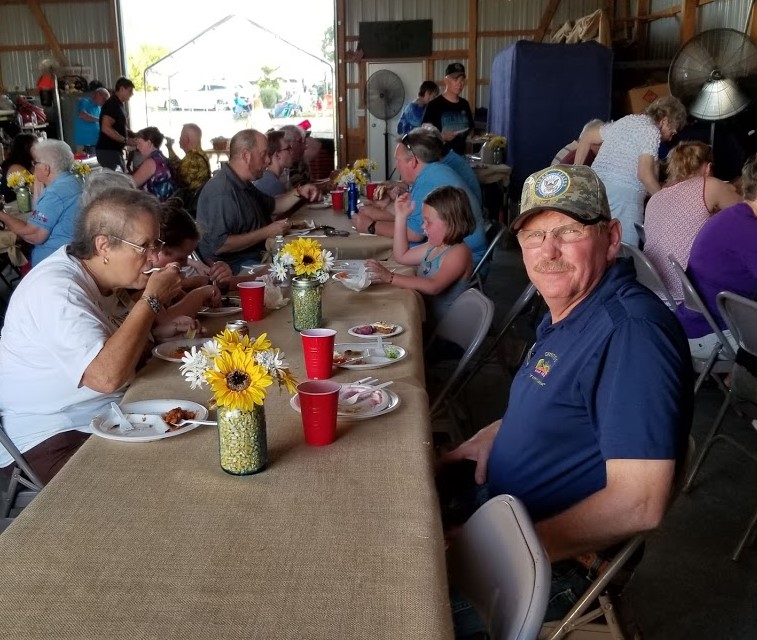 Michael McNary, John McNary, Lewis Wayne McNary,Rodney McNary, and  Wanda Clark.
Michael, Jennifer, Brenda and Matthew McNary
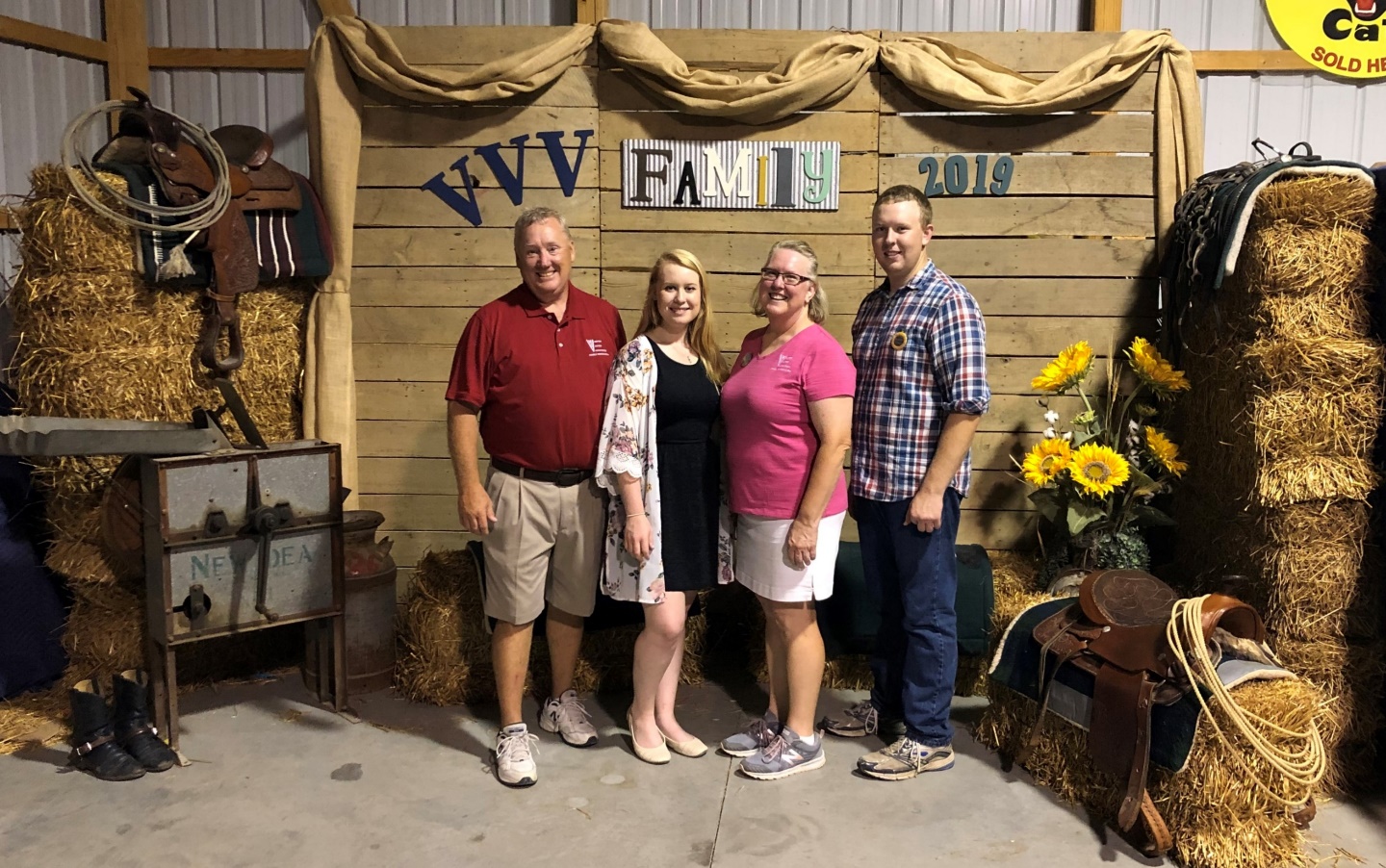 Les Vawter, Micki Self Loveland, Leslie Allen, Joshua Douglas, Laura Mumert
Randall and Bradley Collins
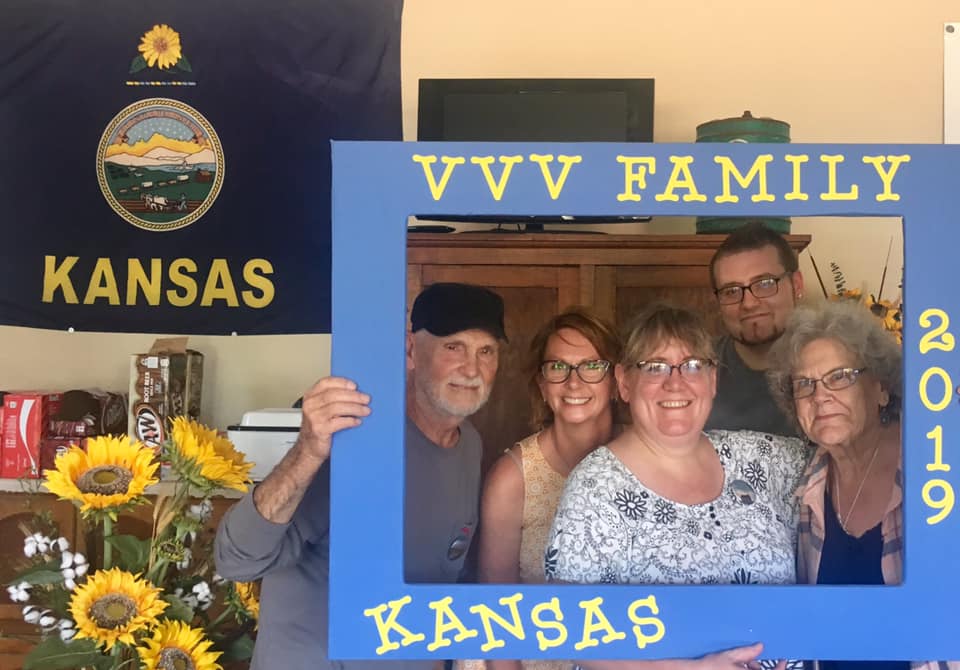 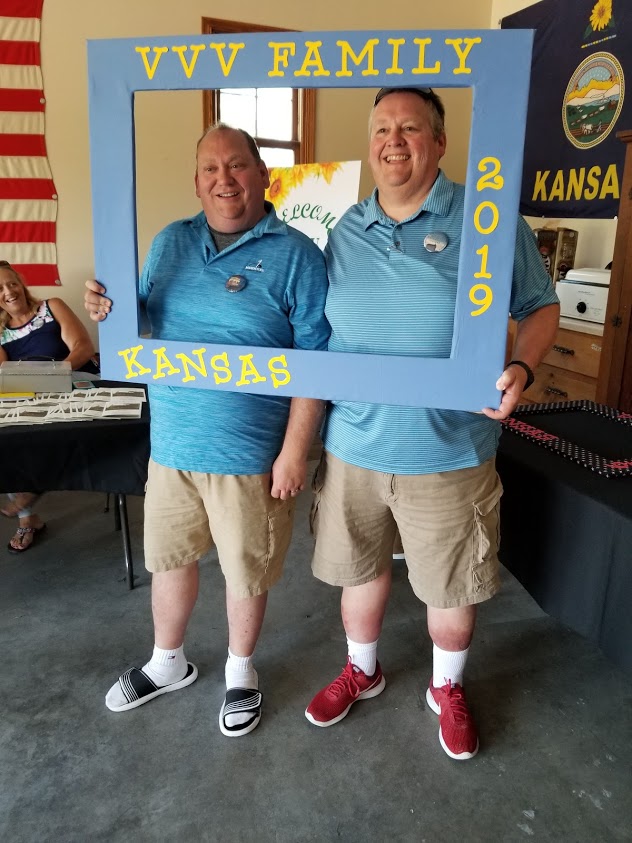 VVV President Bob Vawter and wife Janet
Michelle, Reba and Mike Alexander
Ray Vaughter, Terry Luton, Patti Ream 
and Trudy Weide
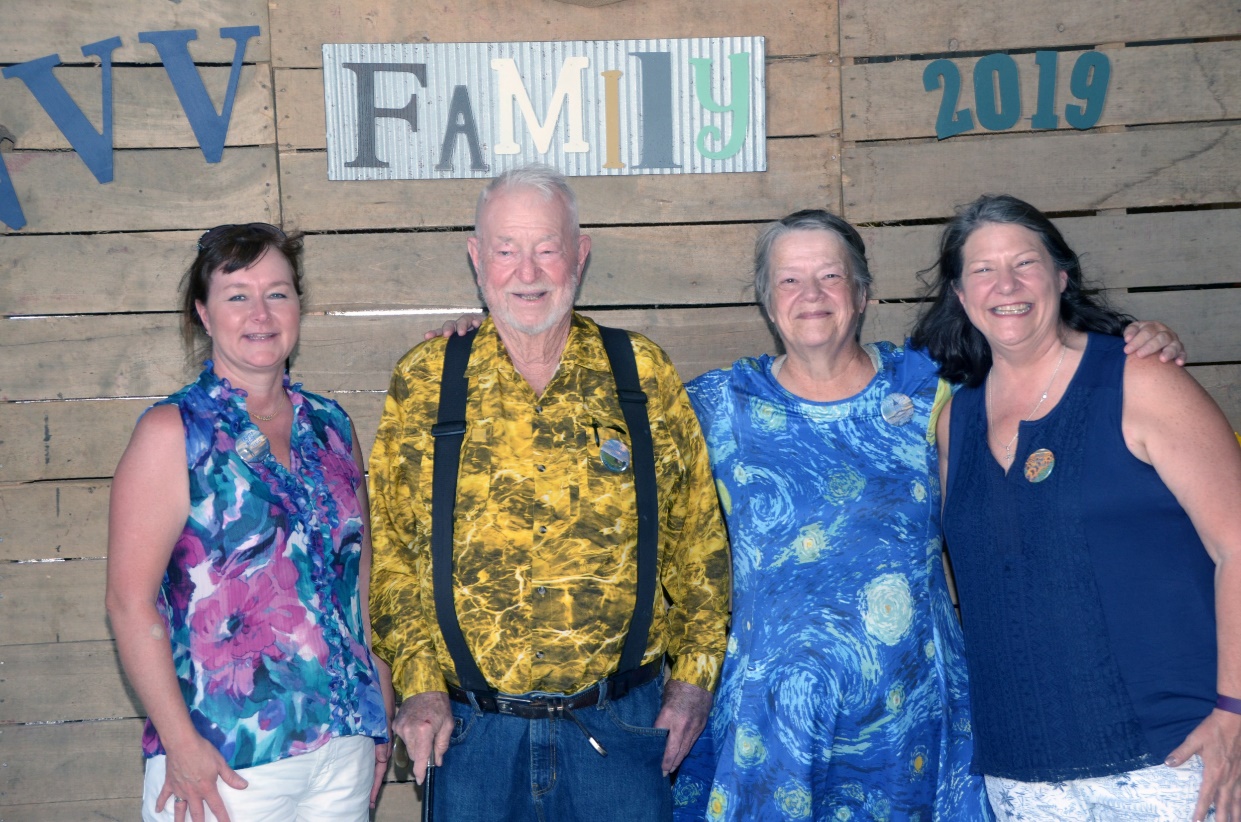 The Bugos familyDenise, Chad, Paul, Connie, Sue Vawter, Michelle, Brad, Tadd
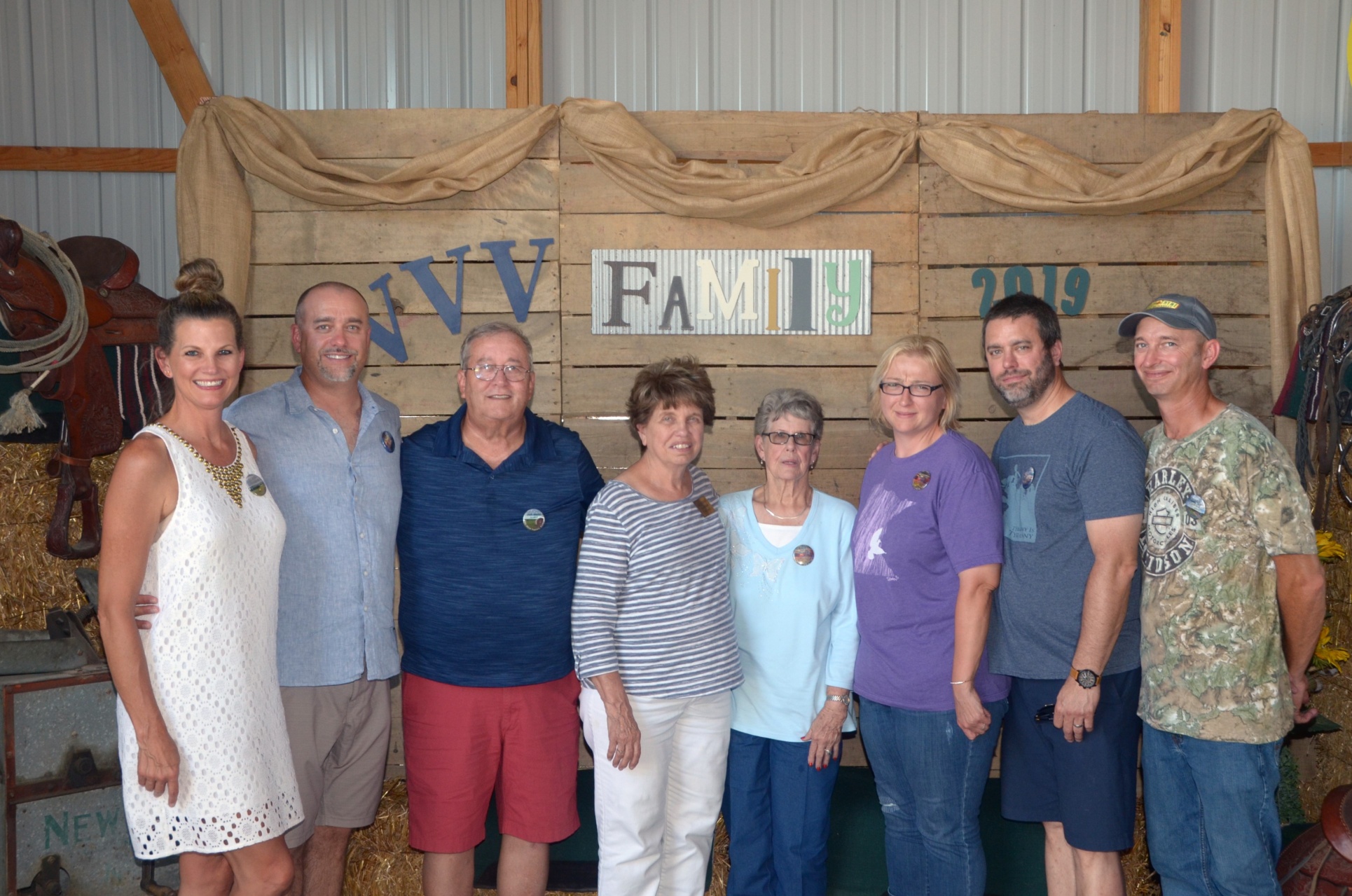 Rebecca Cummings, Ellen Wicker Cummings, Fred Wicker, Stafford Cummings, Frederick Cummings, Cullen Cummings and Becca Cummings
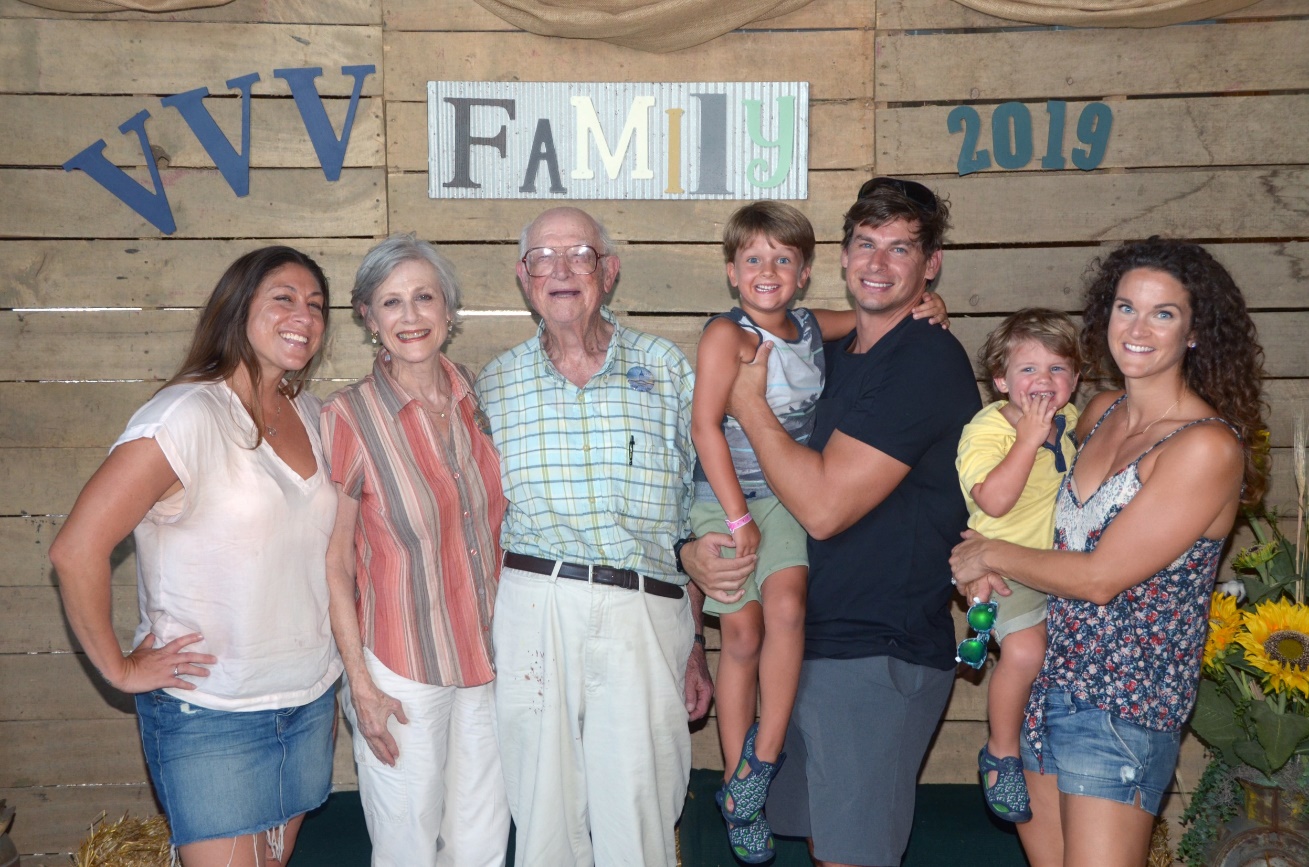 Fred Wicker and George Wicker
Ellen Wicker Cummings and Rebecca Cummings                                   Jim Vaughters, Charlie Vaughters  and Ray Vaughter
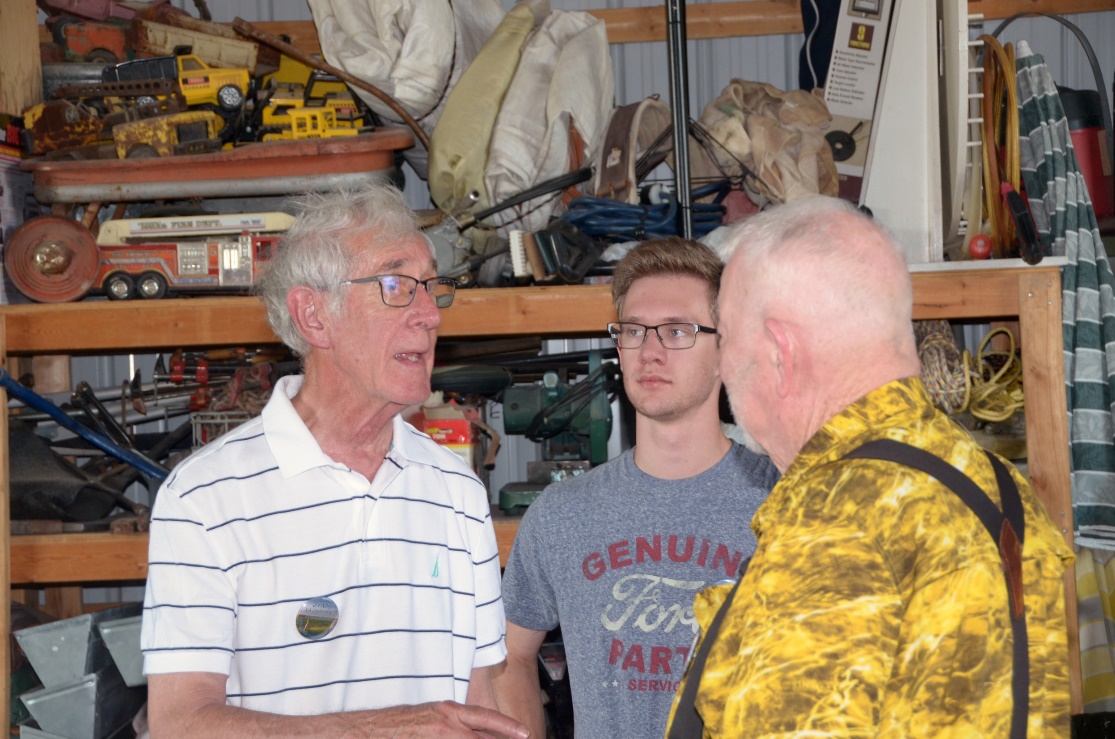 Ann Wilhelm and Marjorie Shafer
Georgene Jurgensen
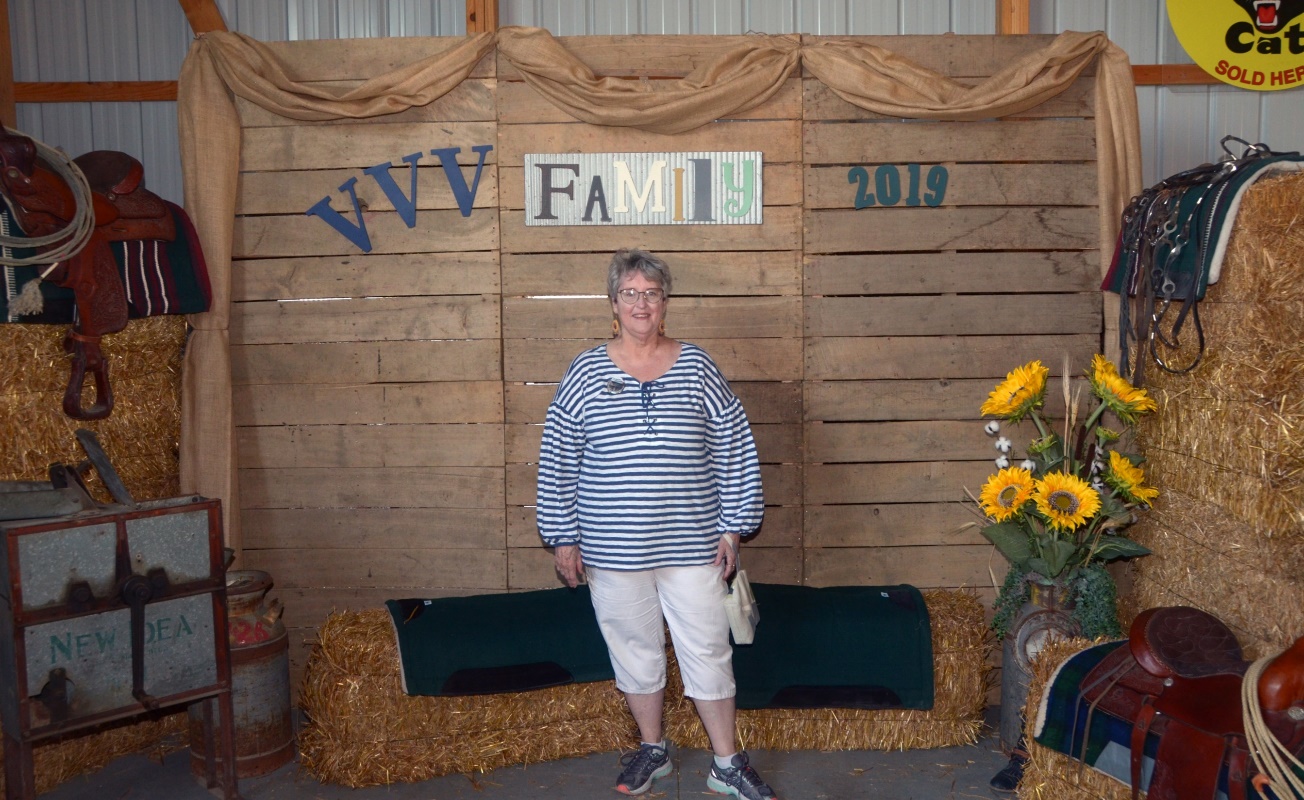 Lowell and Angela Vaughters
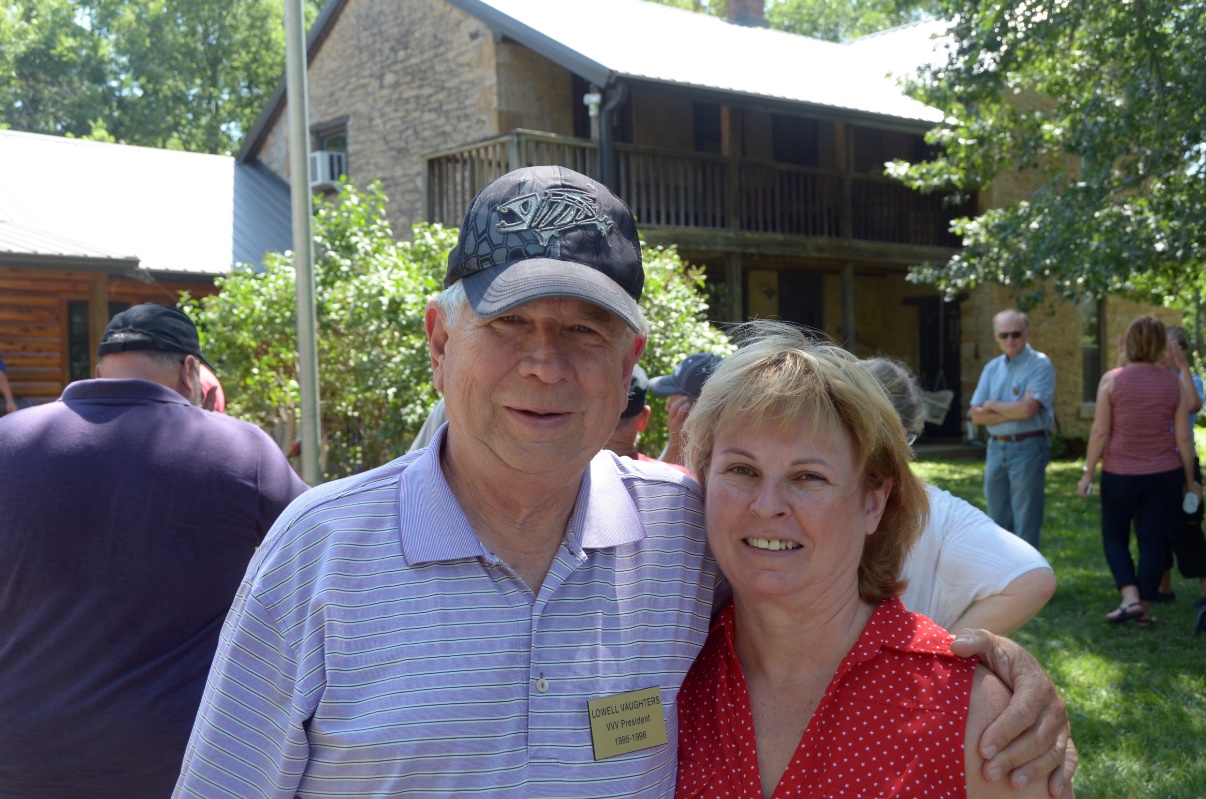 Judy and Jerry Aue
Ann Slater, Ellen Slater, David Slater, Morris Slater, Jr., Emily Slater, Wayne Slater, Mark Slater.
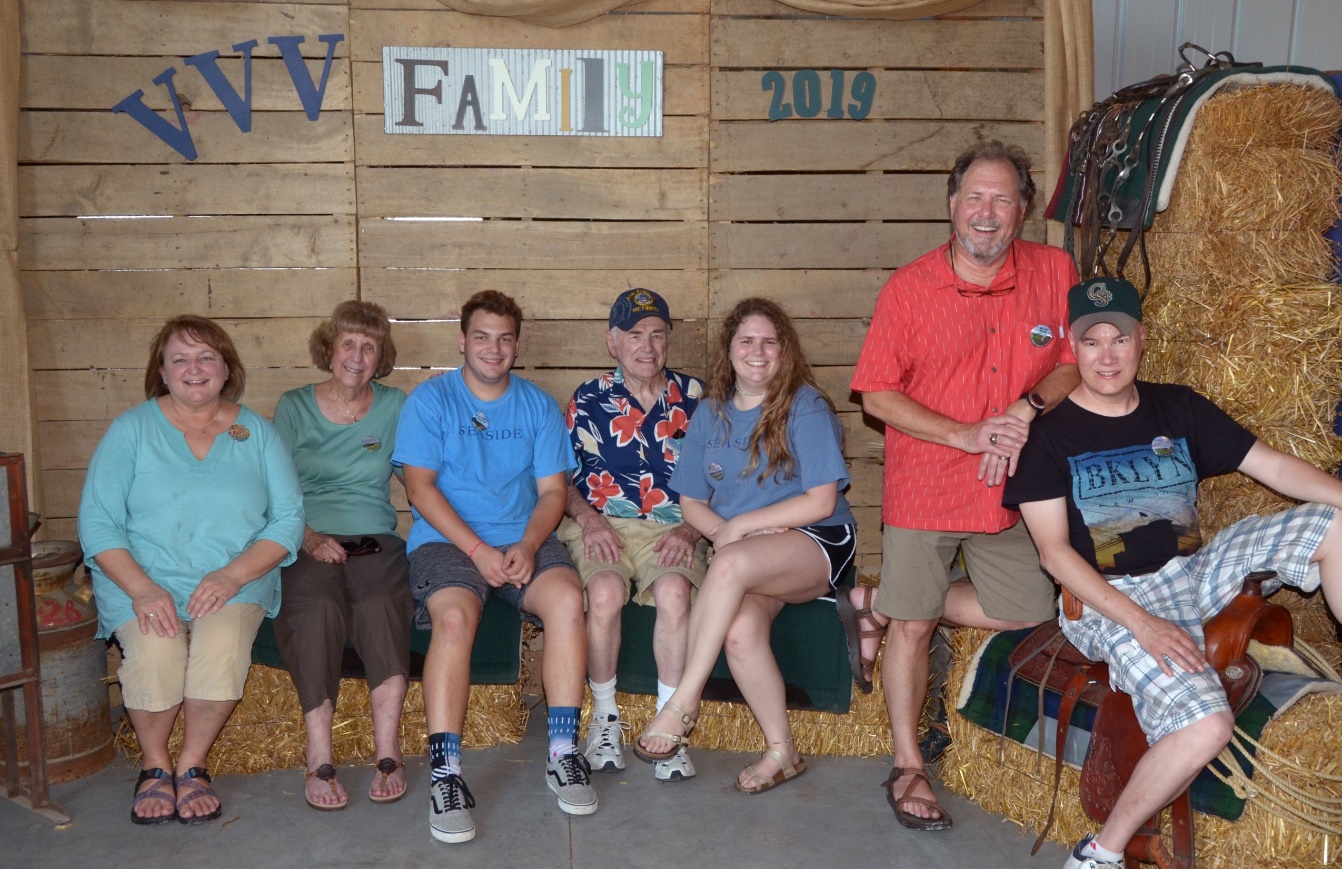 Front Row: Julie McMorrow and David Slater; Second row: Emily Slater, Doris Knutsen, Morris Slater, Jr., Wilma Hood, Marjorie Shafer, Mark Slater.  Back row: Wayne Slater, Ann Wilhelm, Mary Wilhelm, Sheri Collie, Karyn Collie.
Tom Hood, Julie McMorrow, Ella McMorrow, and Wilma Hood.
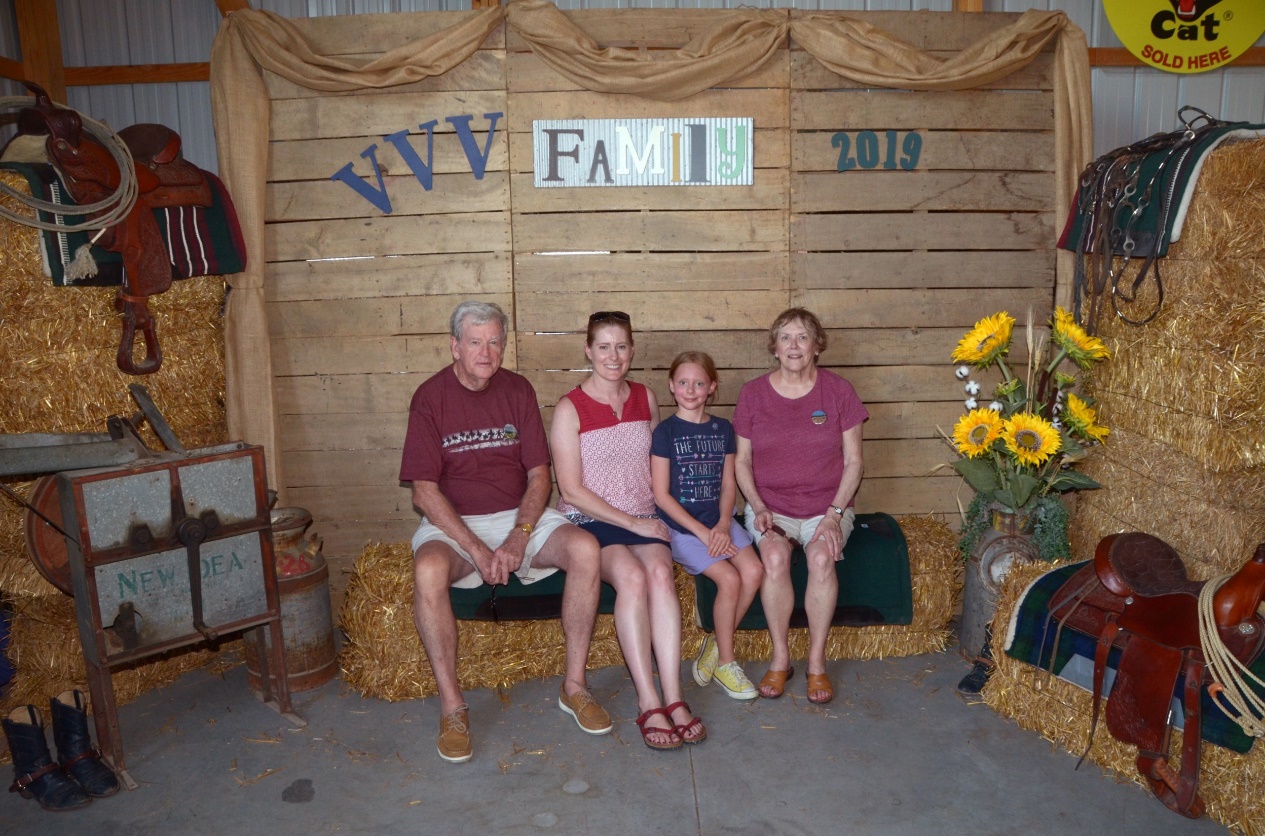 Sue Vawter
Shirley Leiker and Bill Vawter, Jr.
Mark Beasley and Karissa
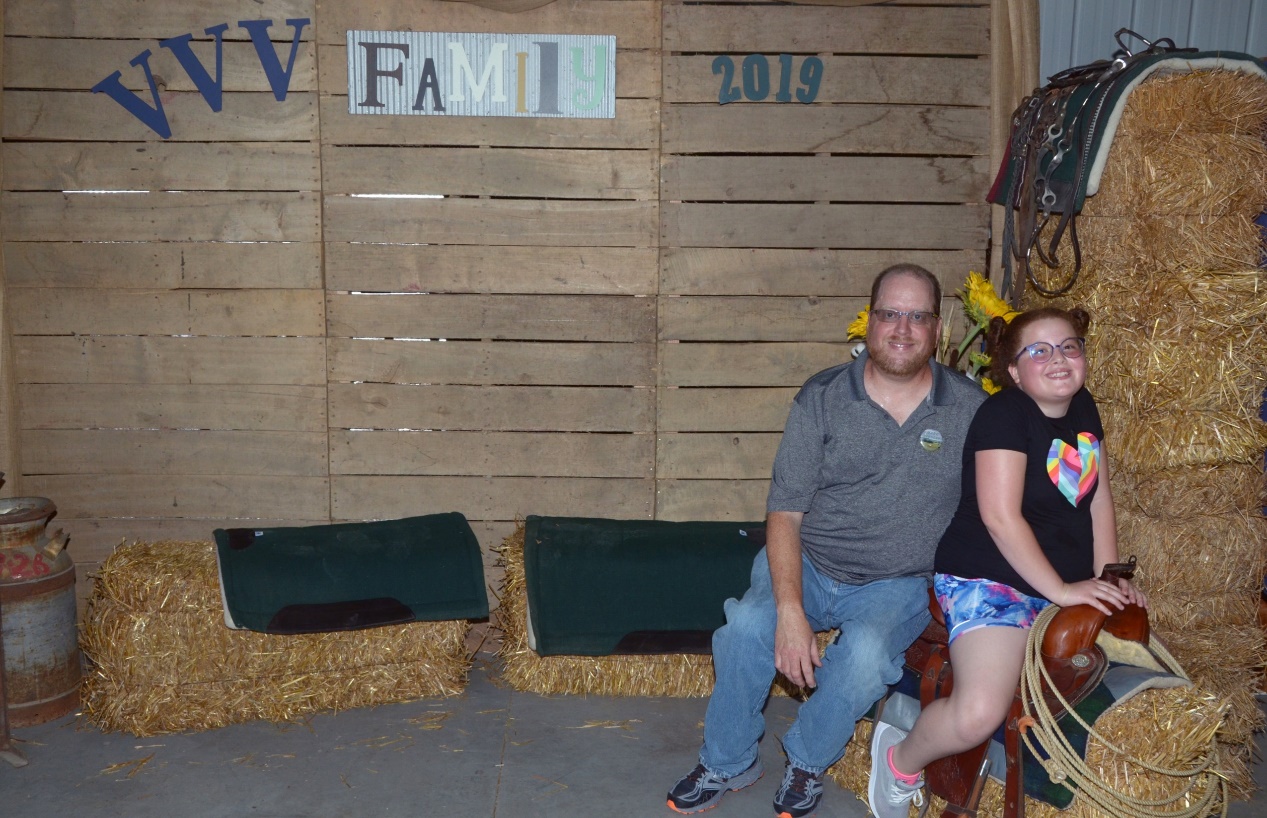 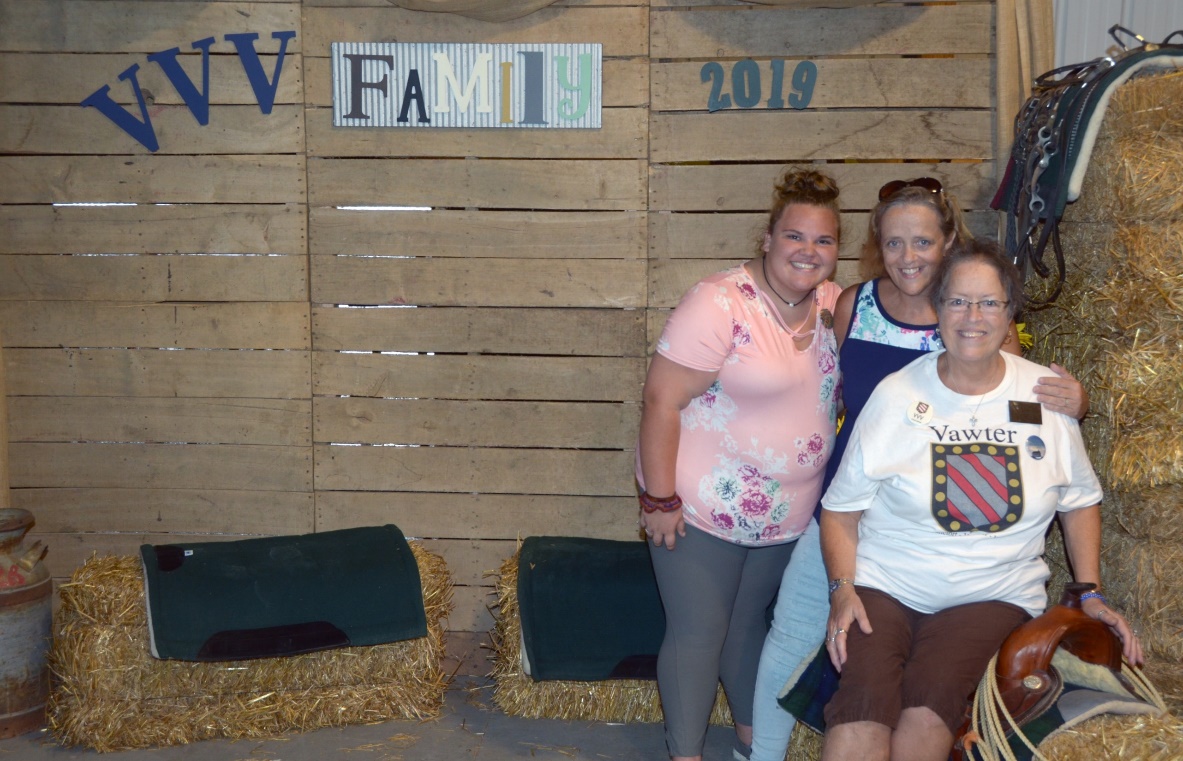 Jason Vawter and Lilah
Reba and Michelle Alexander 
with Shirley Beasley
And the fireworks…..
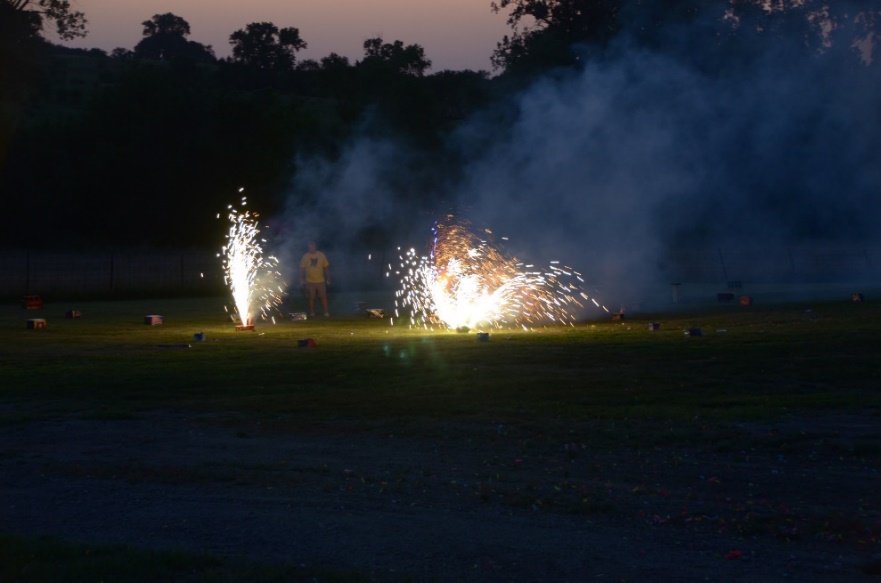 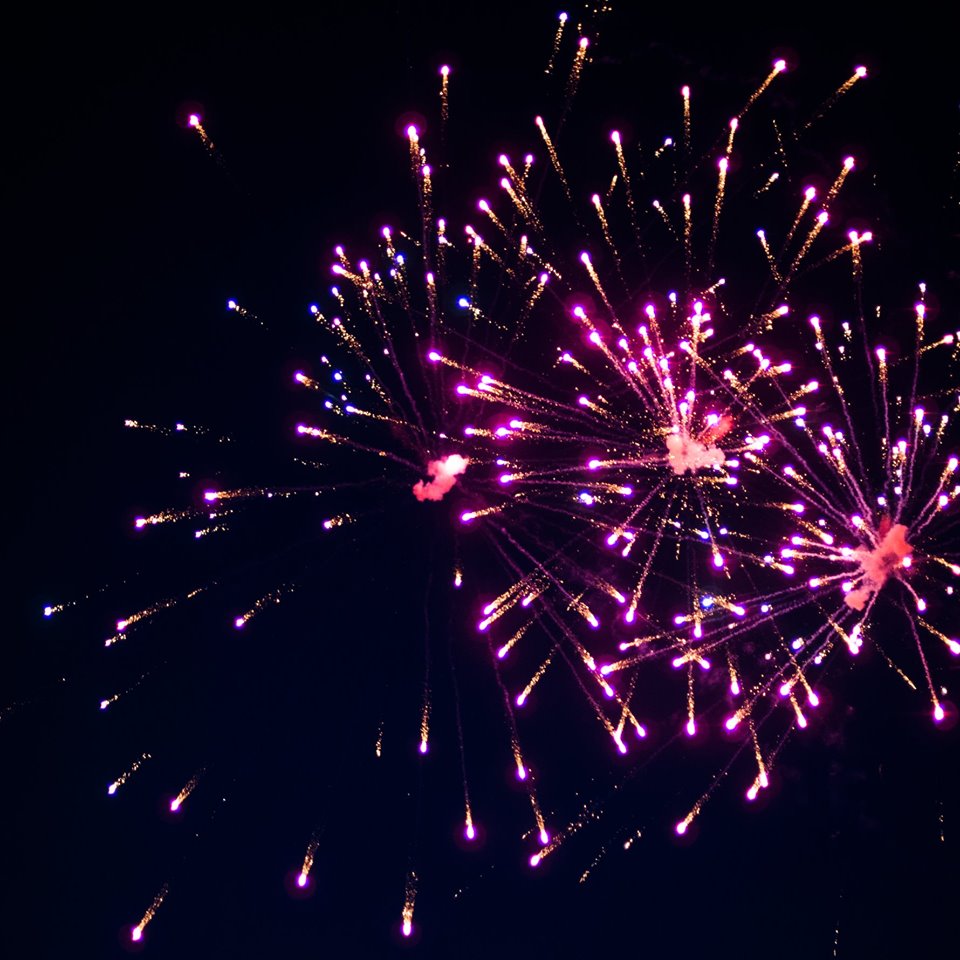 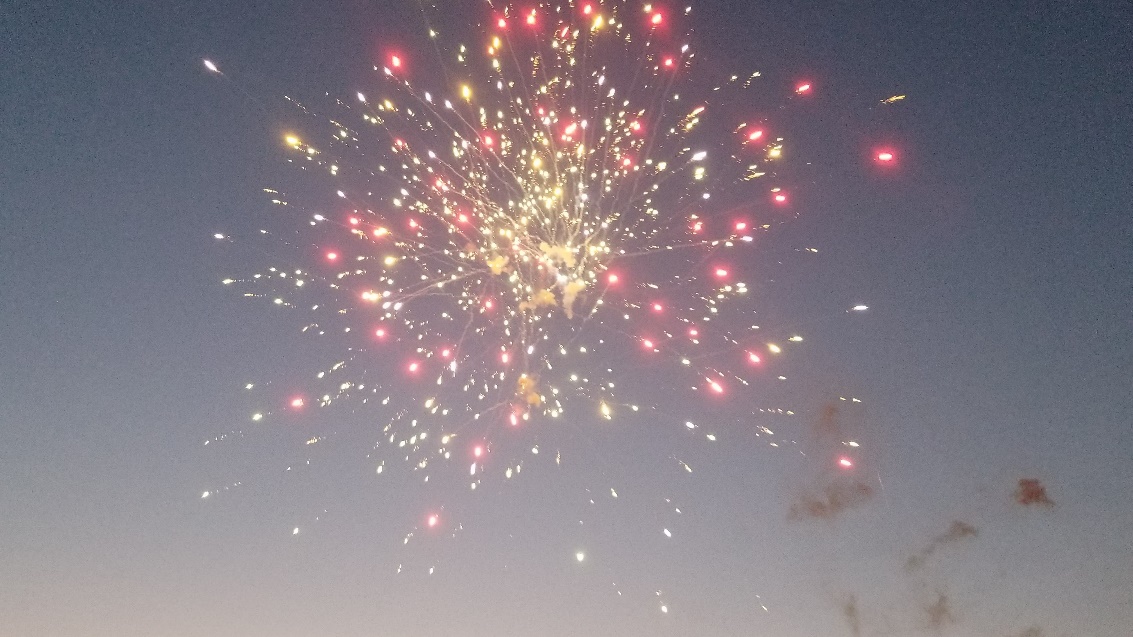 The Friday morning meetingBob Vawter, President
Some of the archives
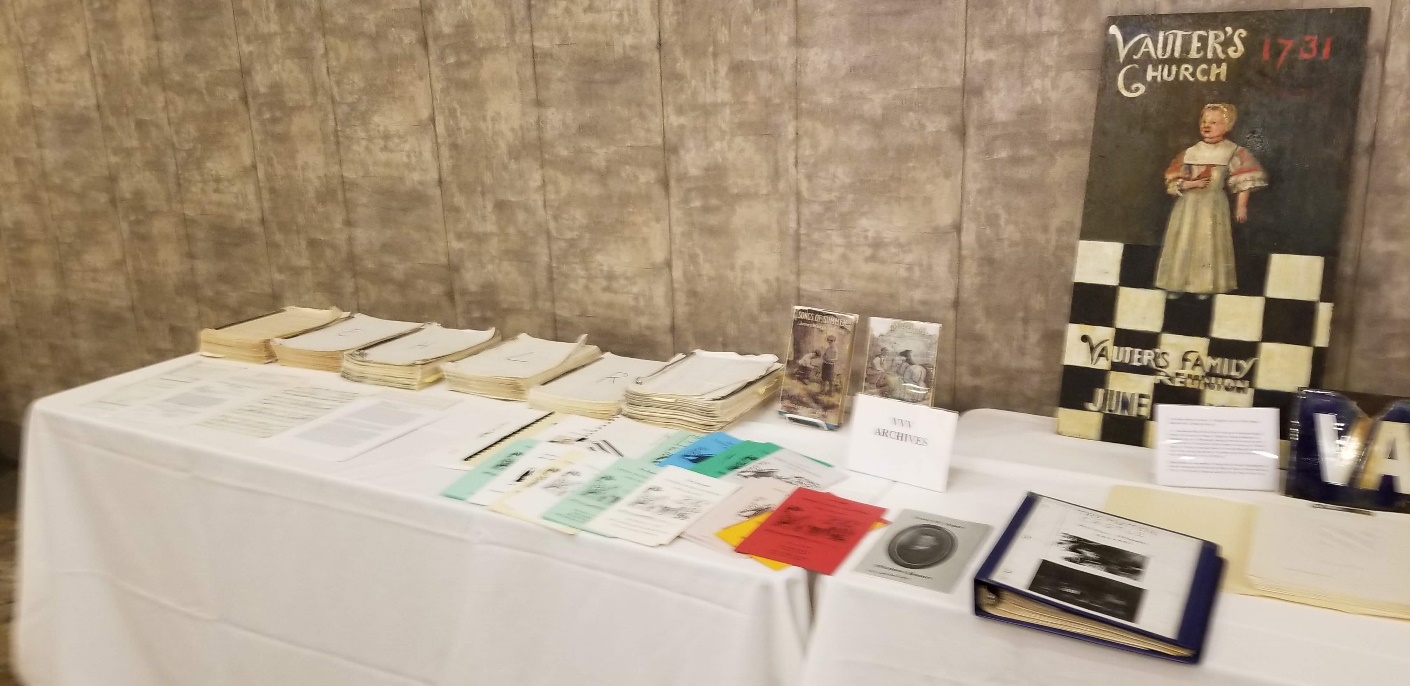 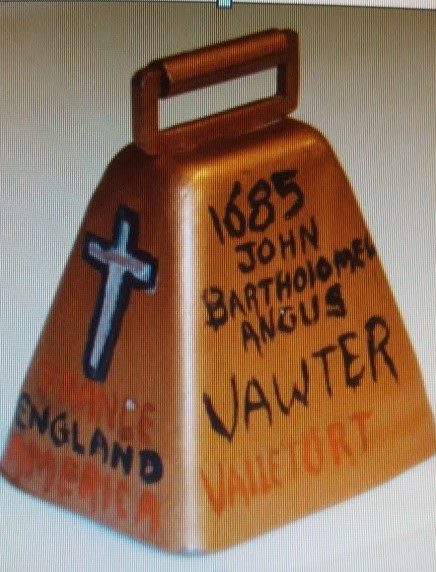 Genealogy session with Georgene Jurgensen
Jim Vaughters also gave a genealogy report
A visit to the homestead of Jeptha Dudley “JD” Vawter, built in 1865 near Wakarusa, Kansas.
Tour of the Vawter Cemetery located just east of the Jeptha Dudley “JD” Vawter homestead.  Known burials are JD, his wife Sarah, and two grandchildren, Imogene Stout and Alberta Stout.
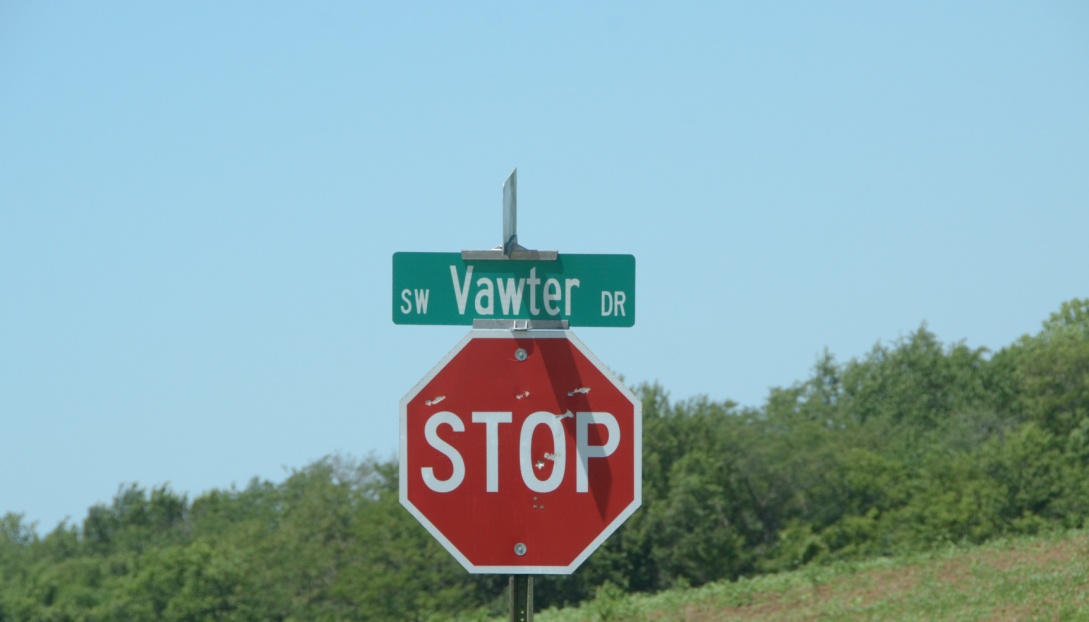 Re-enactment of Bleeding Kansas in Lecompton.
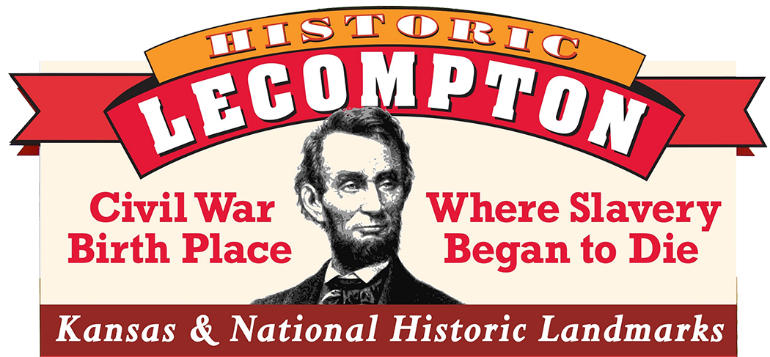 And the banquet
President Bob Vawter opened the meeting(Michael McNary and Jordan Johnston at the table)
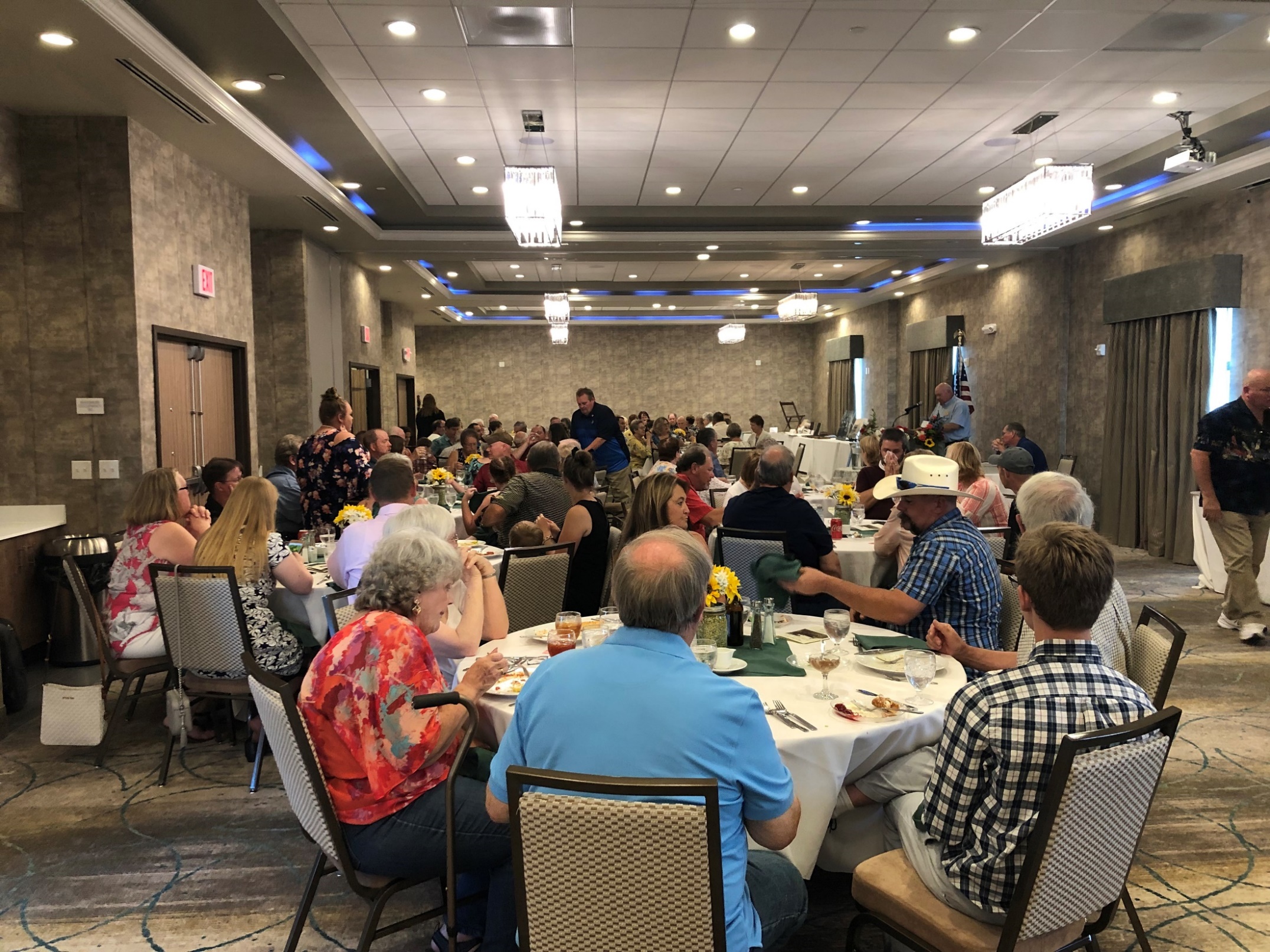 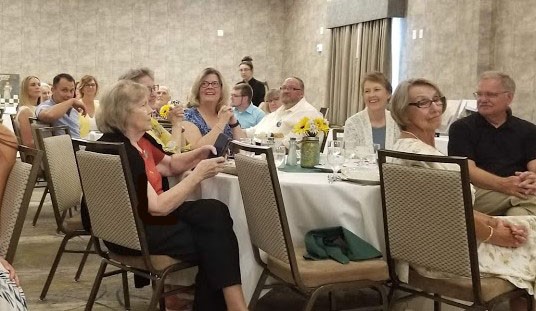 Phil Vaughter
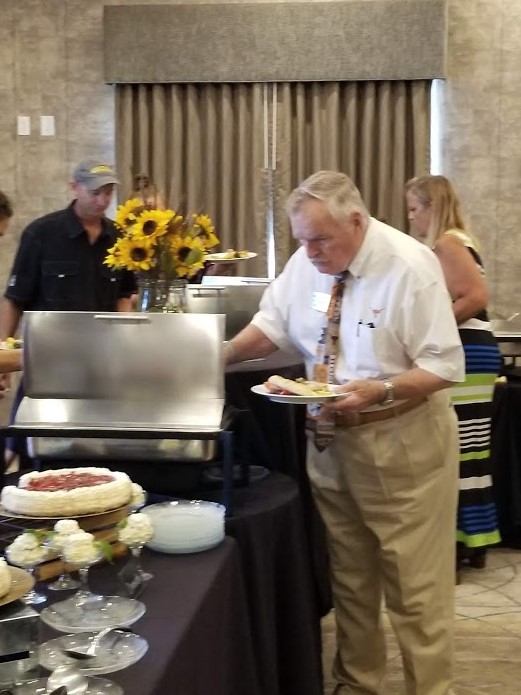 Bonita and Darren Welch
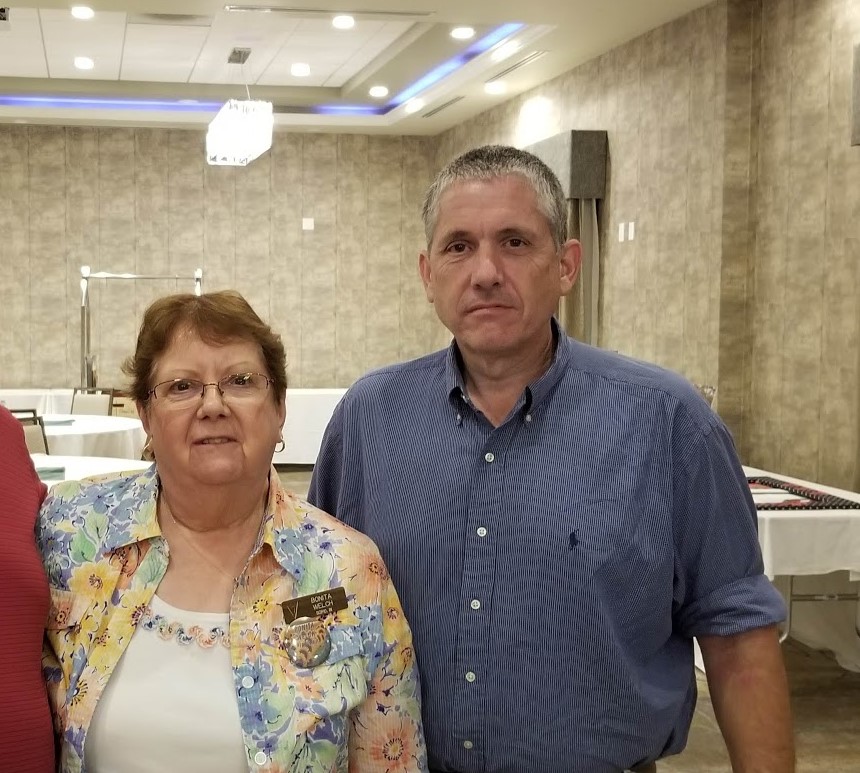 Sarah Palodichuk with Ella and Tyler
Duane and Lois Shuck
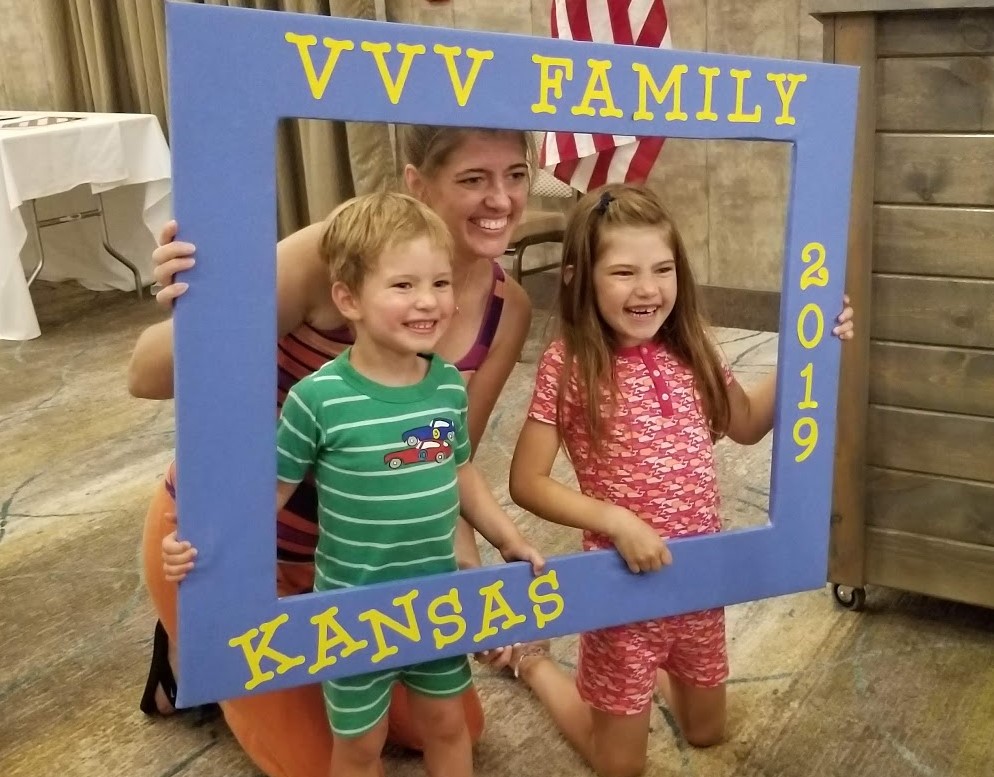 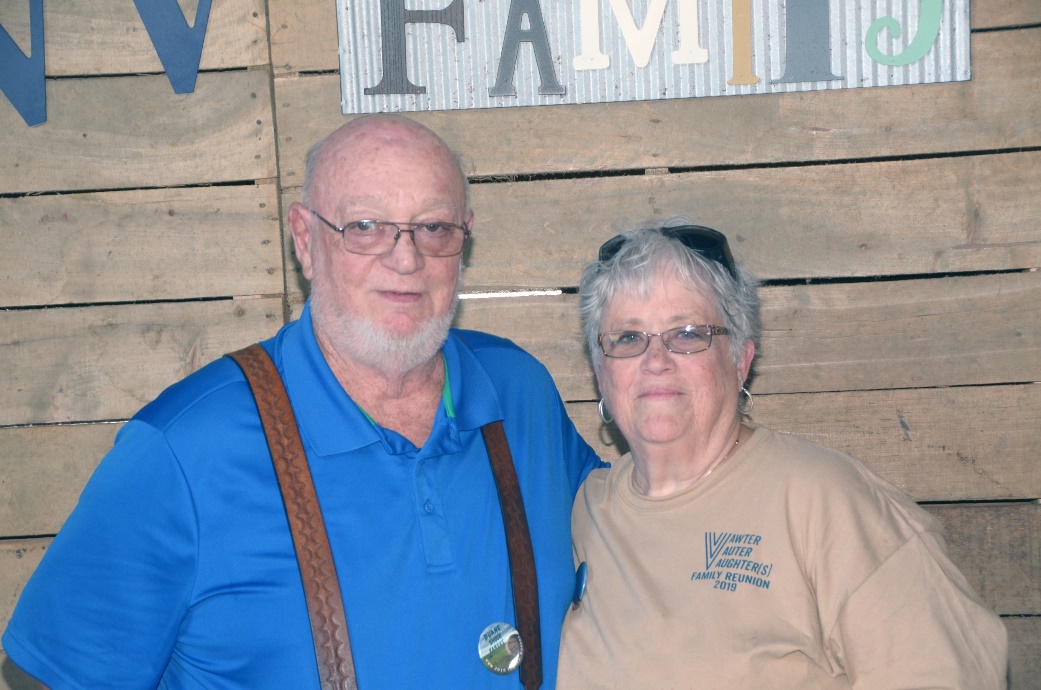 Lewis Wayne and Theresa McNary
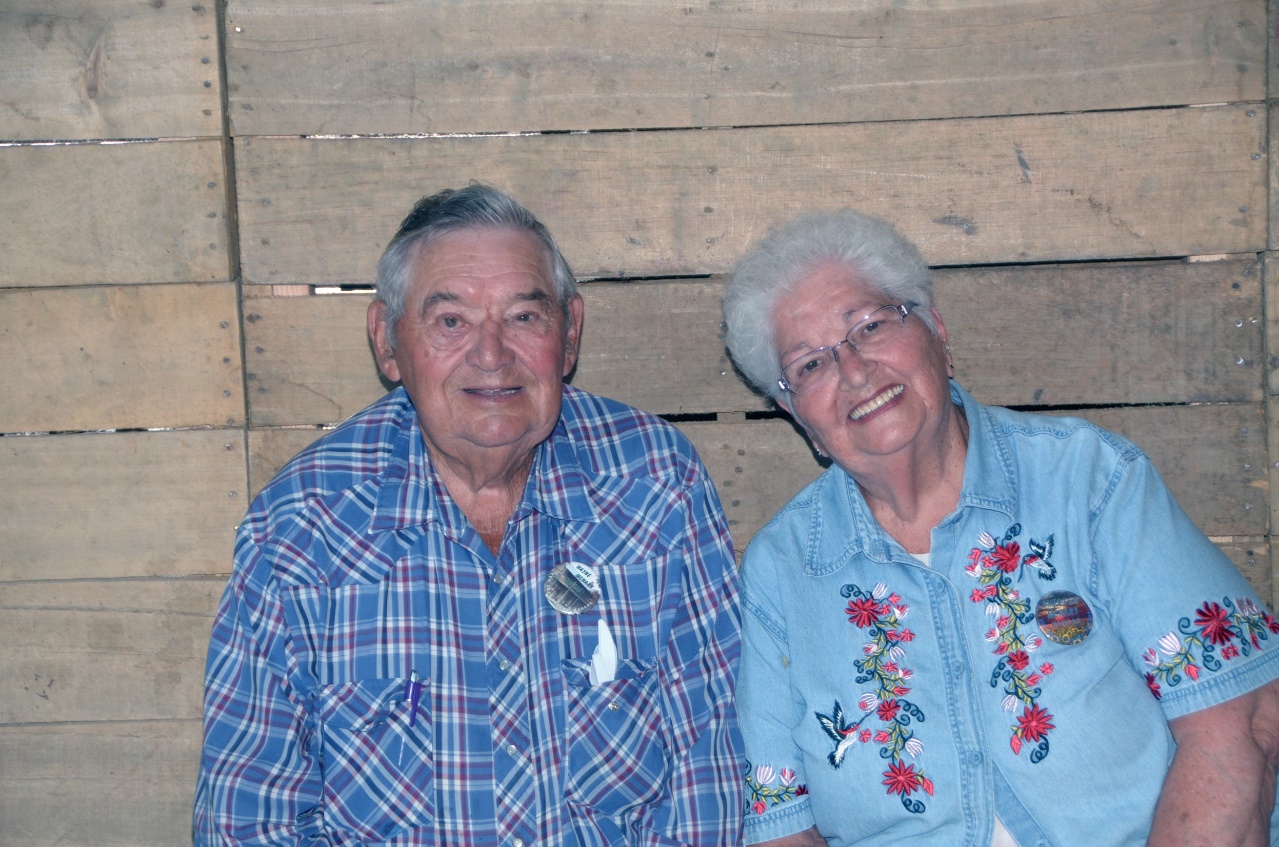 Joshua Douglas, Leslie & Jeff Allen
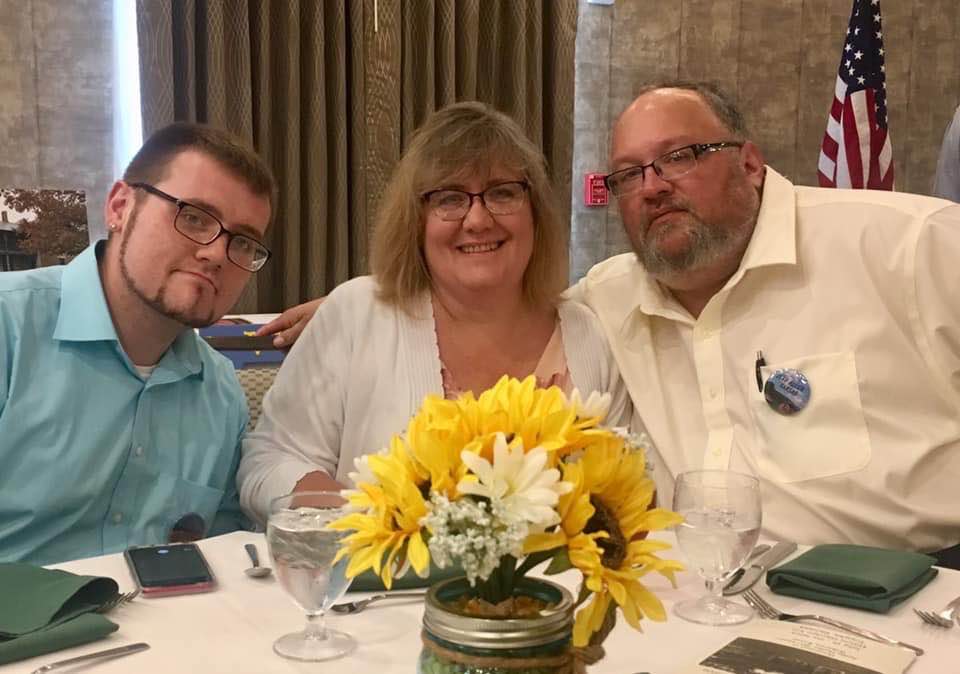 Jason, Lilah and Linda Vawter
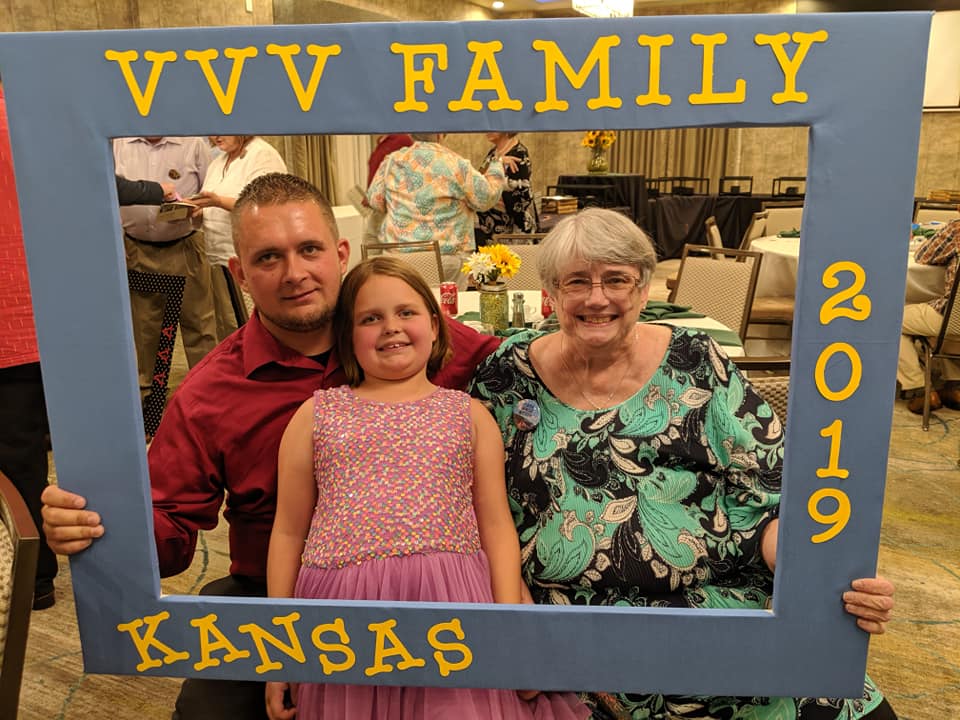 Leslie Allen and Micki Self Loveland
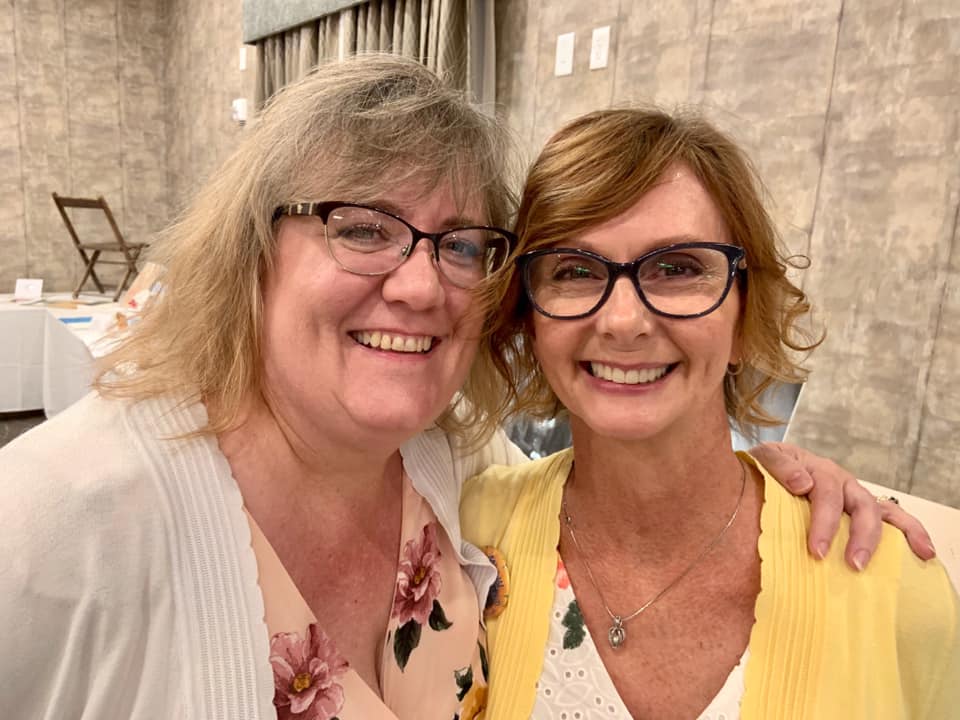 Will and Debbie Mumert
Frederick Cummings and Rebecca Cummings
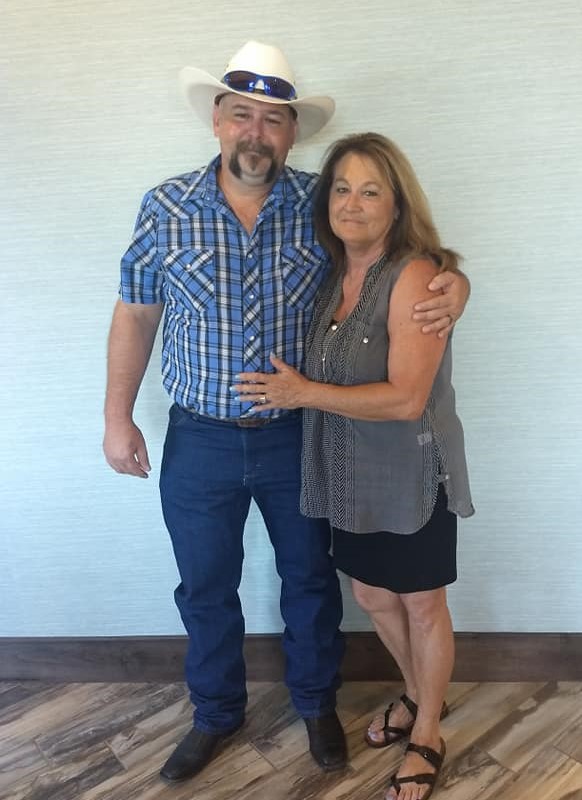 Charles and Mary Wilhelm
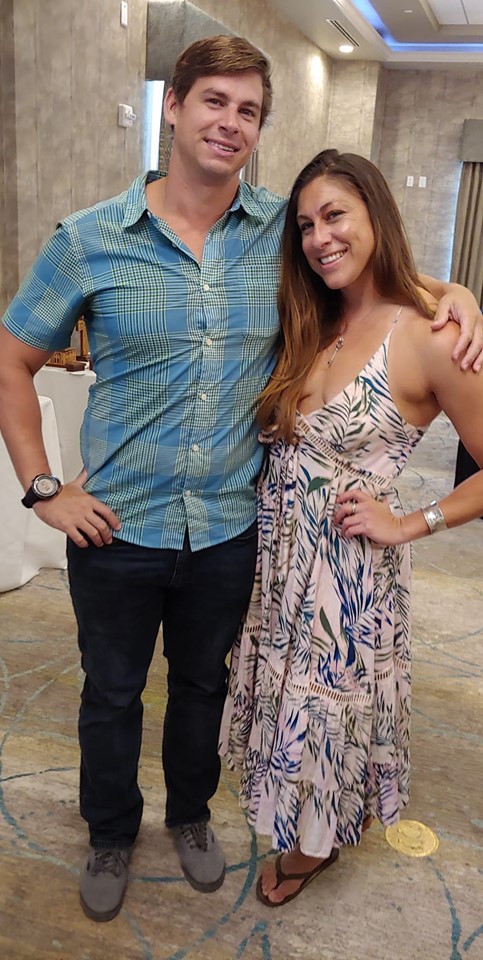 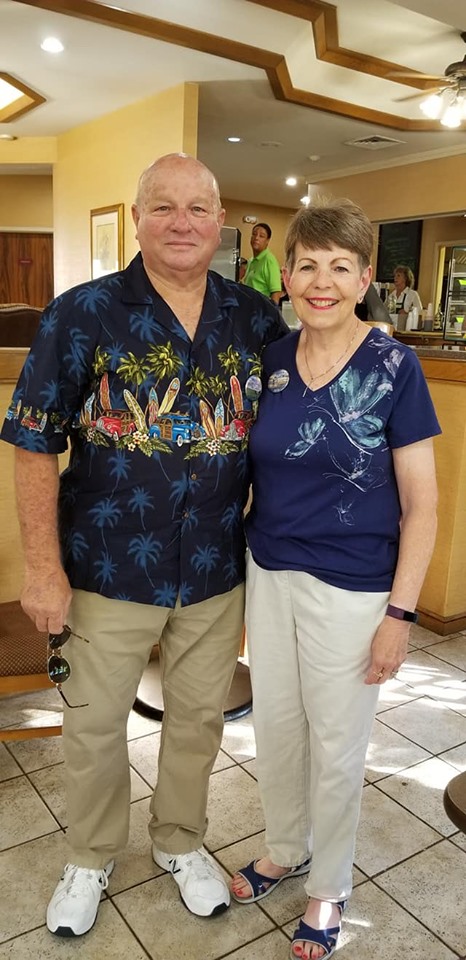 Joshua Douglas and Leslie Allen
Audrianna Brandley, Steven Stewart, Micki Self Loveland, Mon Wilcox, and Malayah Demby.
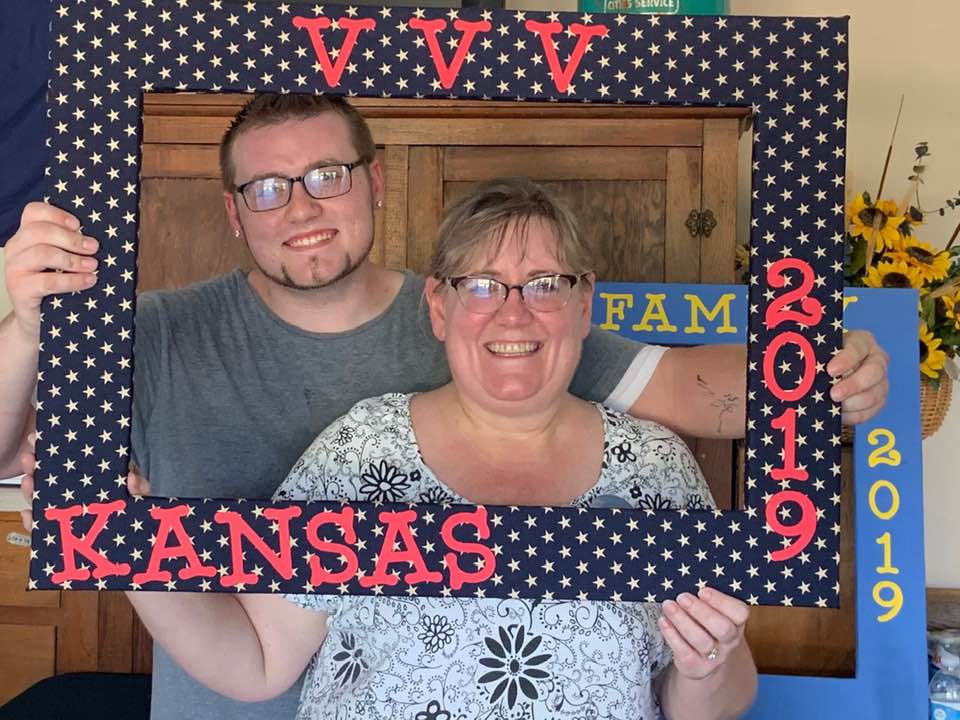 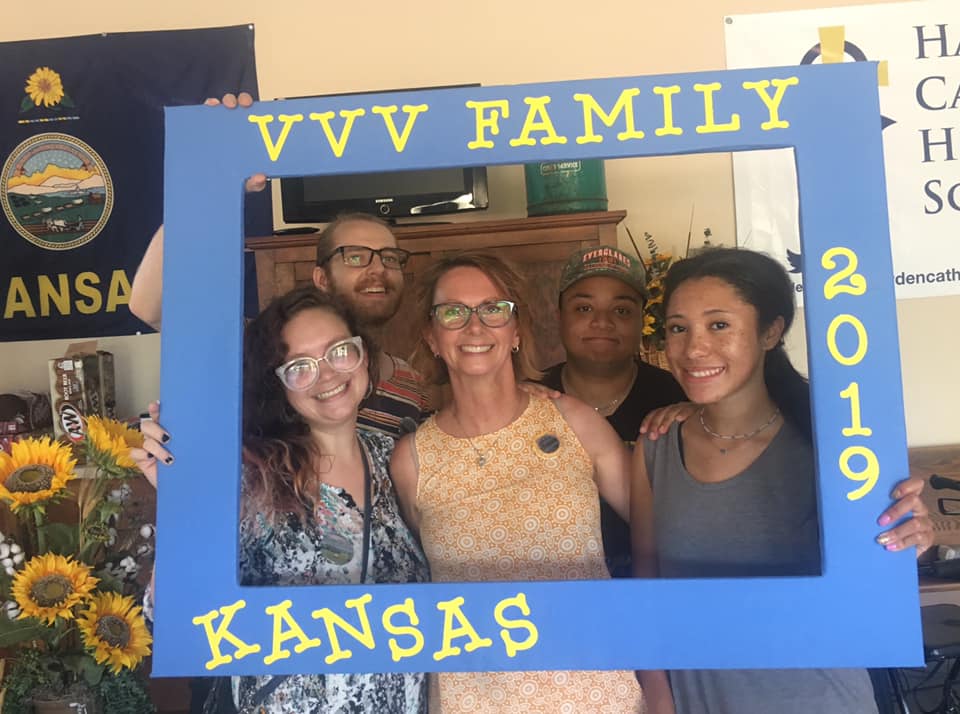 Laura Mumert
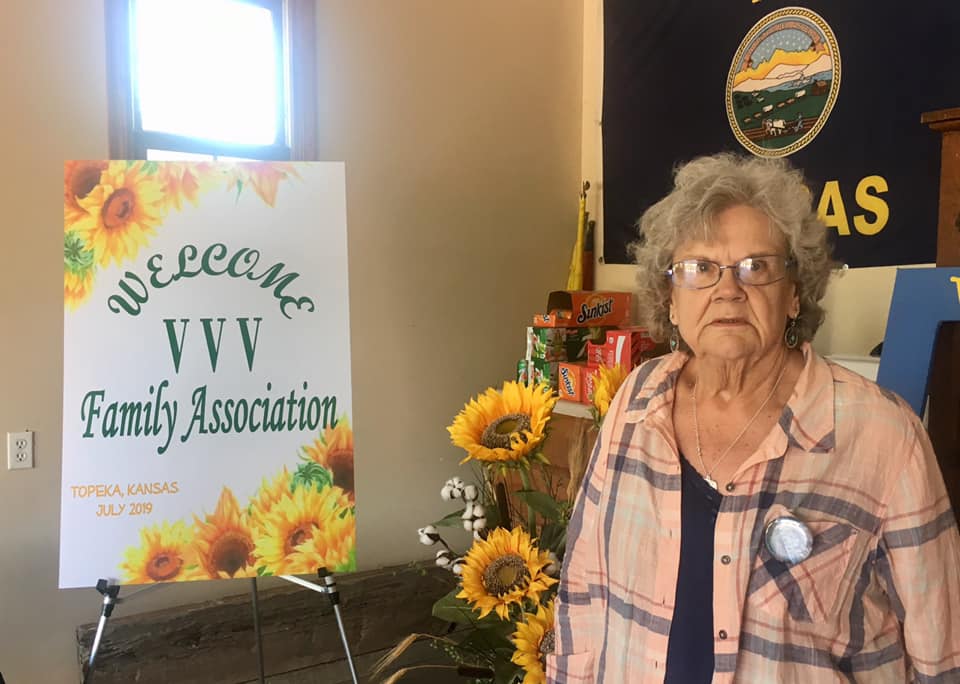 Front Row: Larry Slater, Wilma Hood, Doris Knutsen, Morris Slater, Jr., Marjorie Shafer.  Back row: Mary Burgett, Nancy Southard, Lois Shuck, Vicki Vawter.
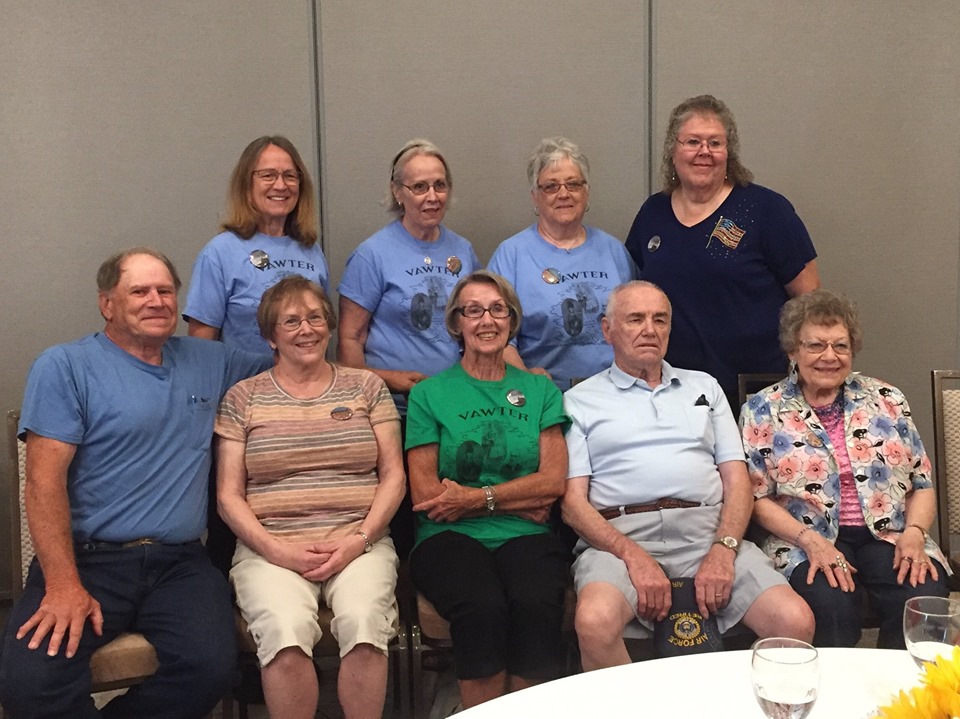 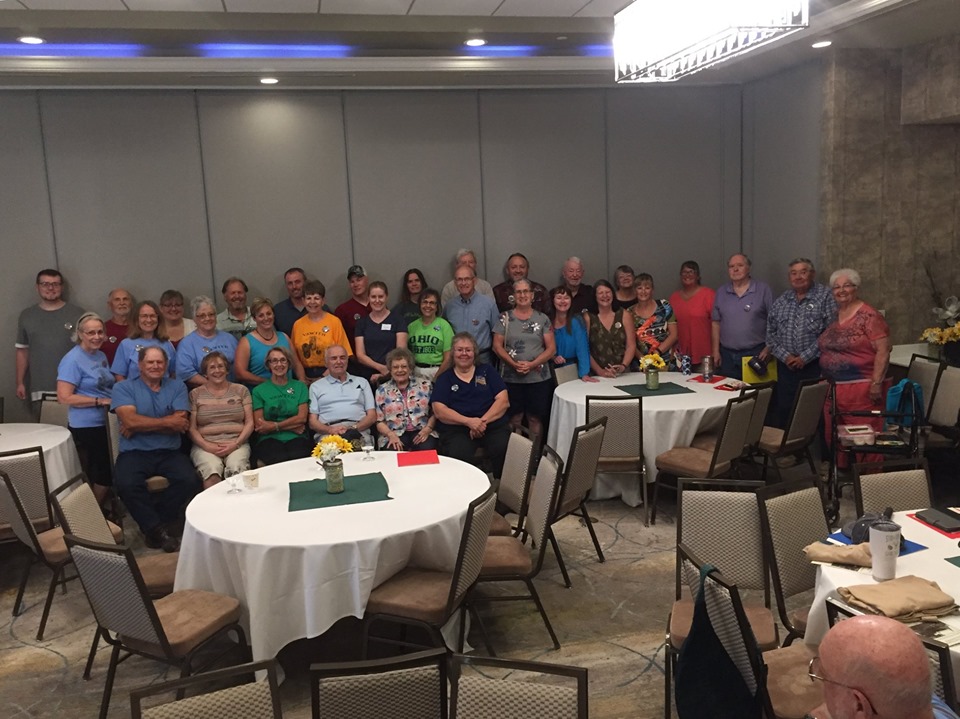 Most 
Of
The
Kansas
Cousins
The memorial serviceBy Ellen and Michelle
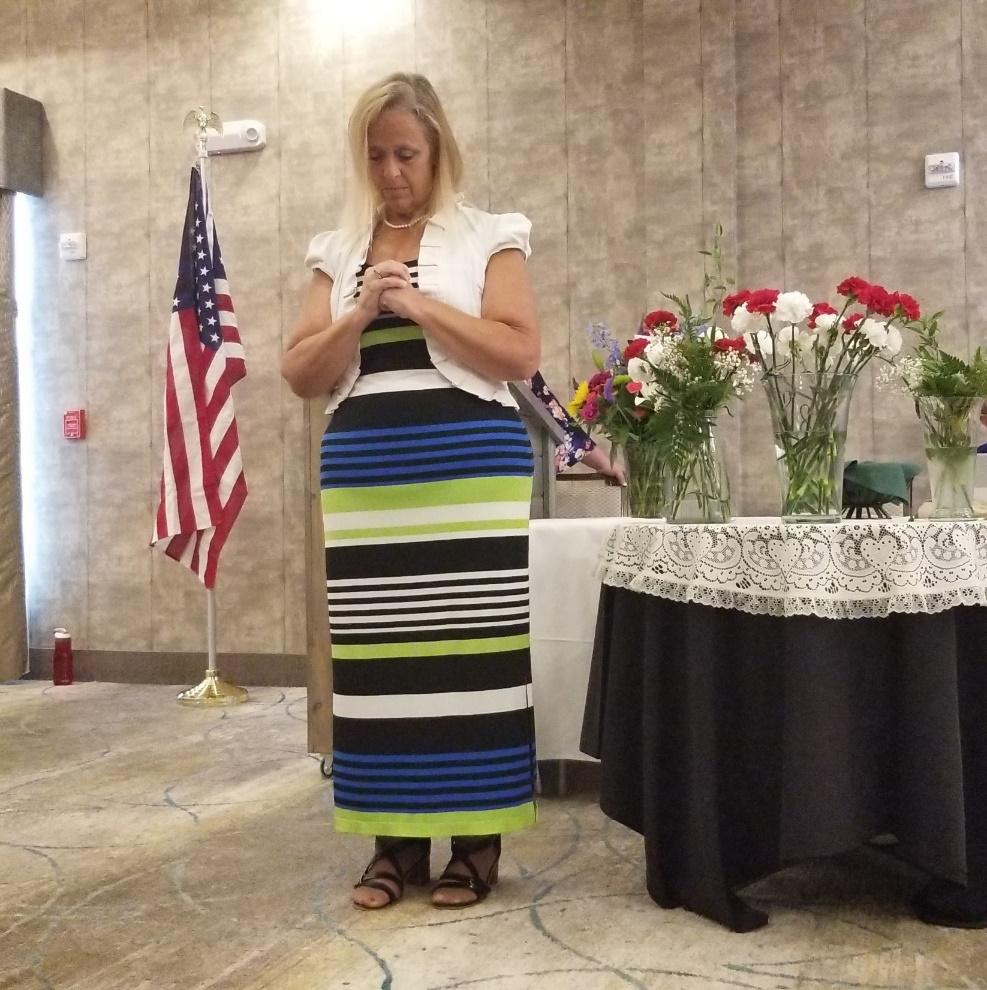 Sarah Palodichuk leads the VVV Family Children’s Choir.
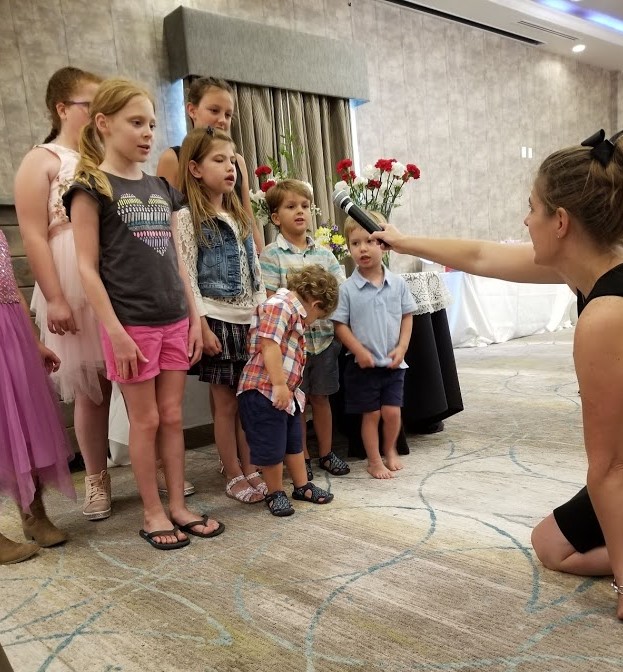 The auction included many interesting items .The proceeds go to the Vauter Church
Many thanks to those cousins who sent in the pictures.Especially Bob, Brad and Michael